родителям на заметку
Народные духовые 
музыкальные инструменты
Подготовила музыкальный руководитель
Скрычевская Е. А.
Исполнительство на детских музыкальных инструментах – 
важный вид детской деятельности 
в процессе музыкально-эстетического воспитания дошкольников.
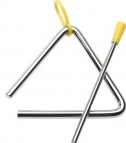 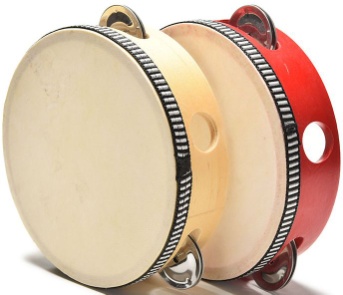 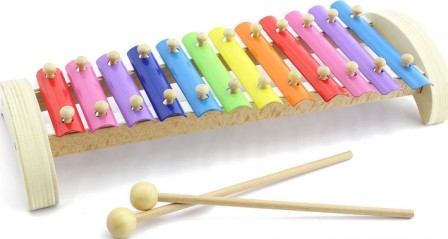 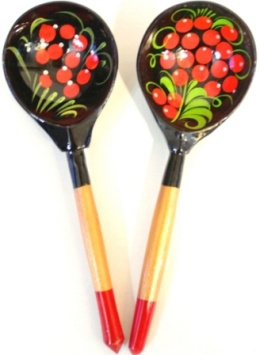 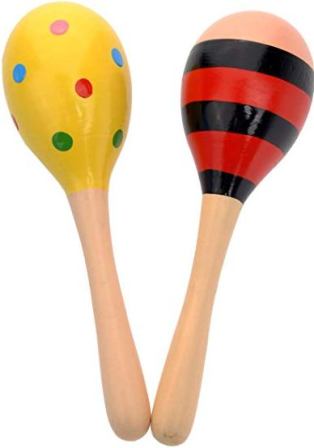 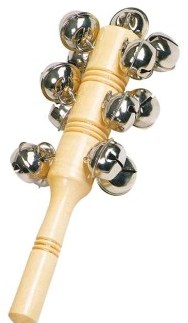 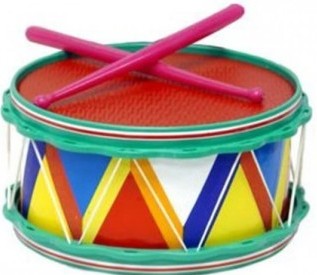 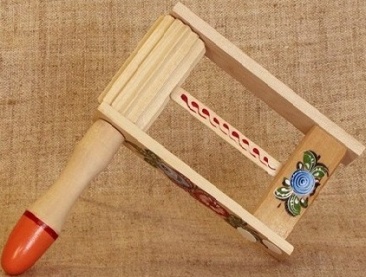 Исполнительство - это прекрасное средство не только индивидуального развития, но и развития мышления, творческой инициативы, 
сознательных отношений между детьми.
Этот перечень инструментов был бы неполным, 
если бы мы не включили сюда духовые инструменты. 












Но сначала я предлагаю вам окунуться в историю 
народных духовых инструментов…
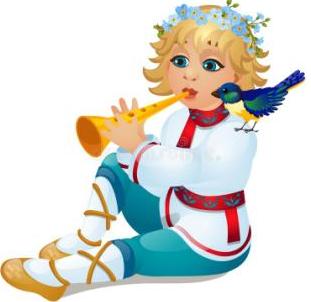 Окарина
Это древний духовой  инструмент, представляющий собой глиняную свистковую флейту. 
Название произошло от итальянского слова «ocarina», в переводе – гусёнок. 
Несмотря на его маленькие размеры, народные окарины используются по всему миру - в Латинской Америке, Африке, Китае. 
Окарину использовал в своих творческих композициях знаменитый белорусский ансамбль «Песняры»
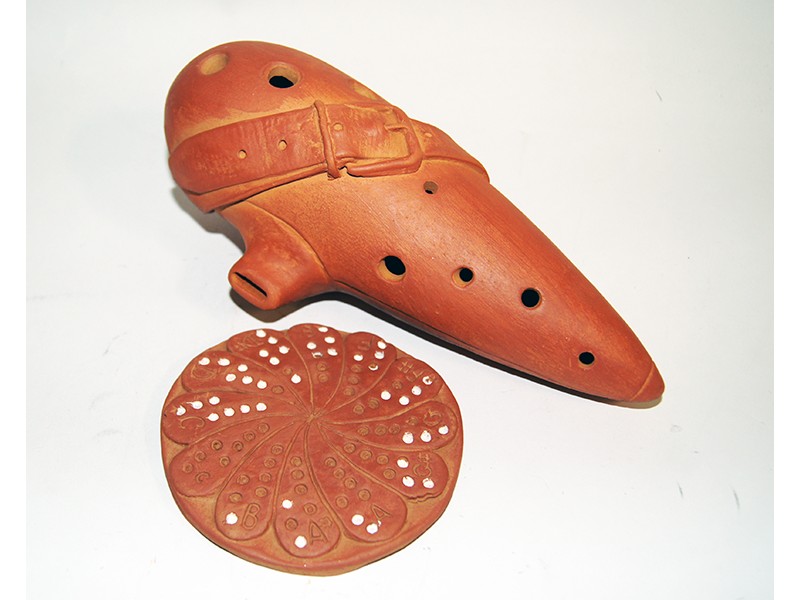 Жалейка

Старинный русский духовой инструмент.
В основе инструмента – дудочка из ивы или бузины, а мундштук из тростника. 
В руках крестьянина – пастуха, жалейка могла плакать, рассказывая о трудной крестьянской доле.  
Жалейка бывает двух разновидностей — одинарная и двойная (двухствольчатая).
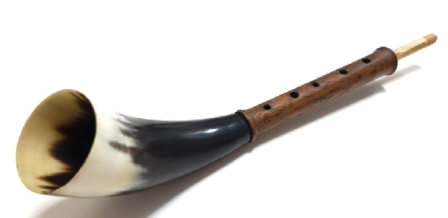 Рожок

Рожок  - русский духовой музыкальный инструмент.
Рожок представляет собой конической формы прямую трубу с пятью игровыми отверстиями сверху и одним снизу. 
На нижнем конце есть небольшой раструб, на верхнем вклеенный мундштук.
Мундштук вырезают в форме мелкой чашечки, а нижний конец ствола — в виде конического раструба. 
Общая длина рожка колеблется от 32 до 83 см.
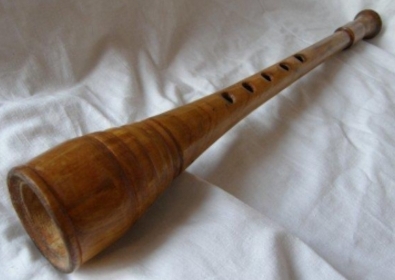 Дудка

Дудка, она же сопель, пищалка – продольная флейта. 
В давние времена человек слышал  низкие басовые звуки ветра, гудящего в печной трубе или в большом дупле, а из узенького тростника раздавались высокие, свистящие звуки.
 Так, постепенно появлялись разные духовые инструменты. Первыми из них были пастушьи дудочки. 
Сначала из тростника, затем из дерева.
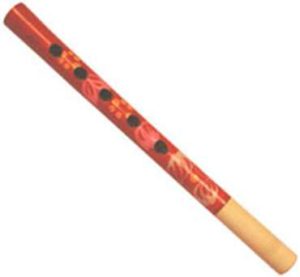 Свирель

За долгое время существования  инструмента менялось не только его название, но и устройство.
В русской традиции вырезать дудку из клена, ясеня, лещины, крушины, тростника.
Внутренность трубки делают полой с помощью тонкого скребка или раскаленного металлического прута. Один конец срезают наискосок – получается клюв.
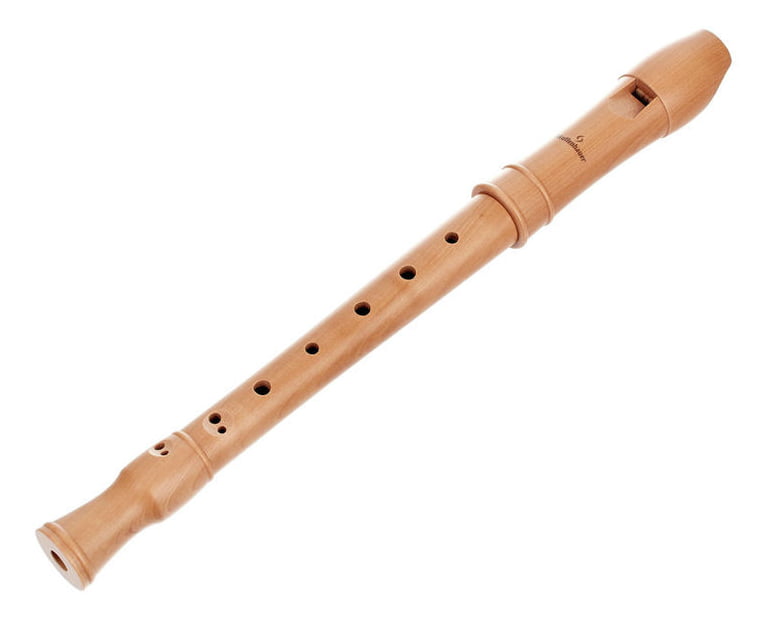 Чудо – свирель 
Эдельвины Смеловой

Совершенствованием свирели на протяжении многих лет занималась московский педагог – 
Эдельвена Яковлевна Смелова .

Она пришла к выводу о необходимости начинать занятия с детьми не с обучения игре на фортепиано, баяне или скрипке, а с музицирования на самом простом, легком музыкальном инструменте  –  свирели.
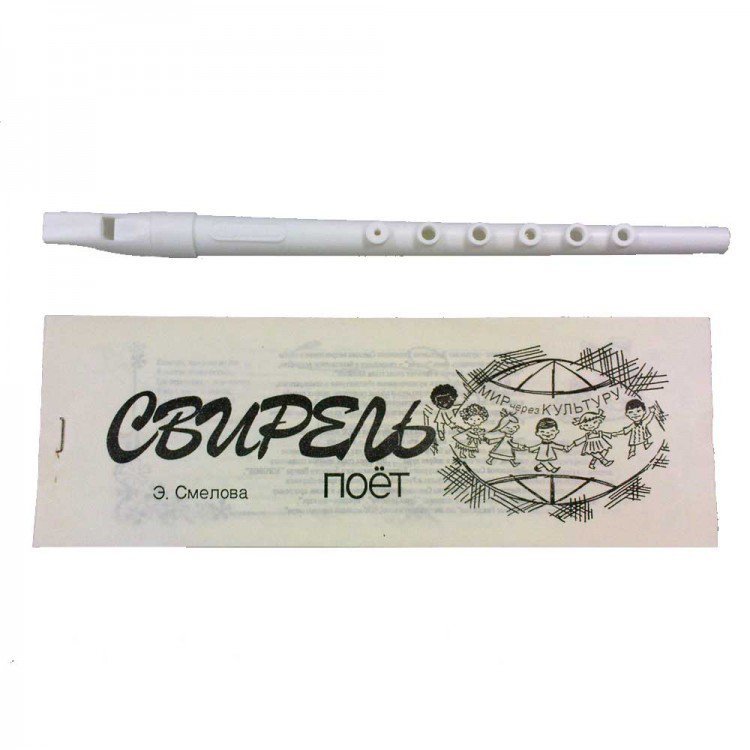 Играть на чудо-свирели просто и полезно
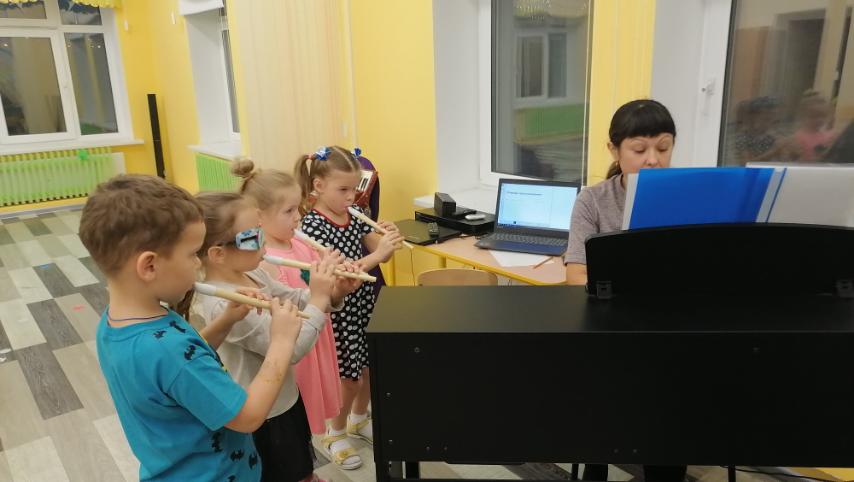 Занятия на свирели развивают певческое дыхание, музыкальный слух, улучшают интонацию, а также способствуют профилактике и лечению простудных и легочных заболеваний, что особенно актуально в наше время. 

Происходит дополнительное развитие моторики, логики и мышления, укрепляется психика и здоровье детей.
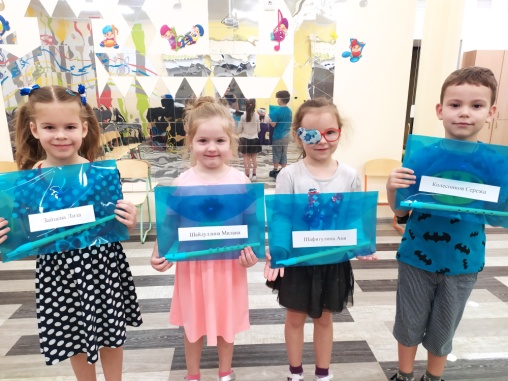 Музицирование стало более 
разнообразным и интересным
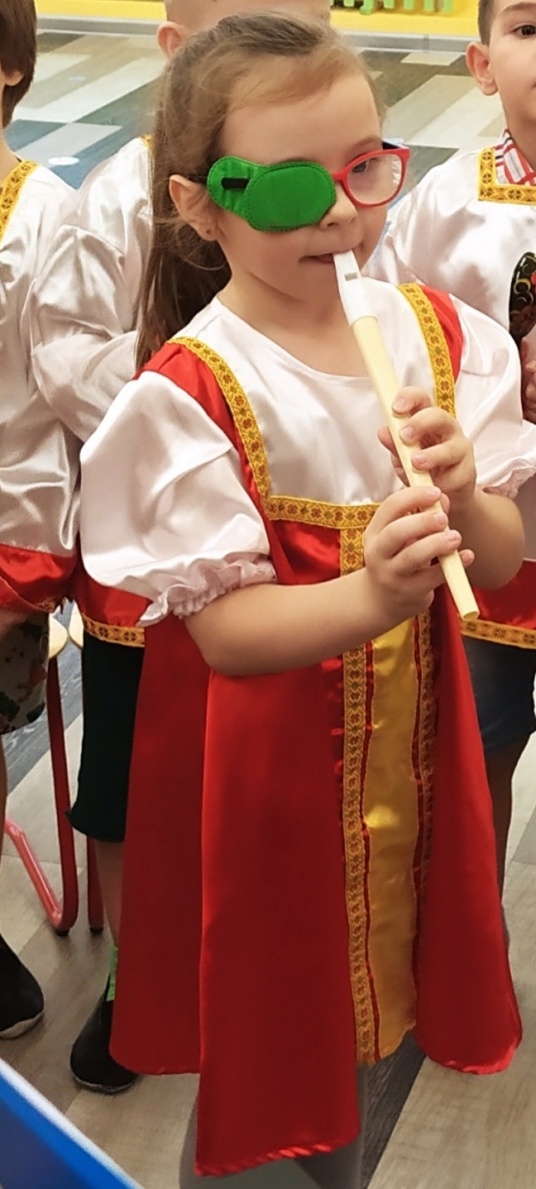 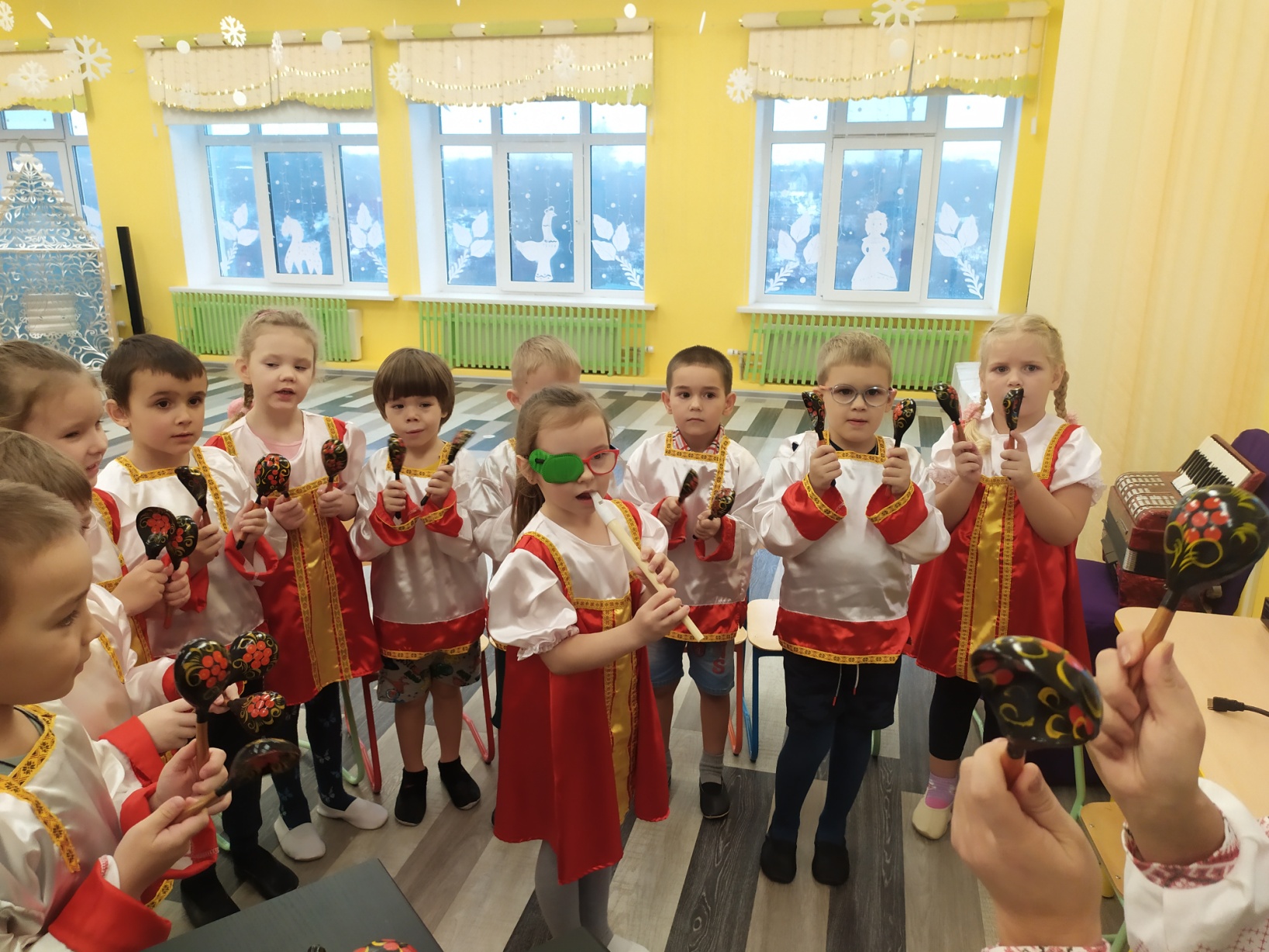 Занятия по музицированию на свирели проходят в 
«Детском саду № 2» г.о. Самара.
Дети обучаются игре без обучения нотной грамоте
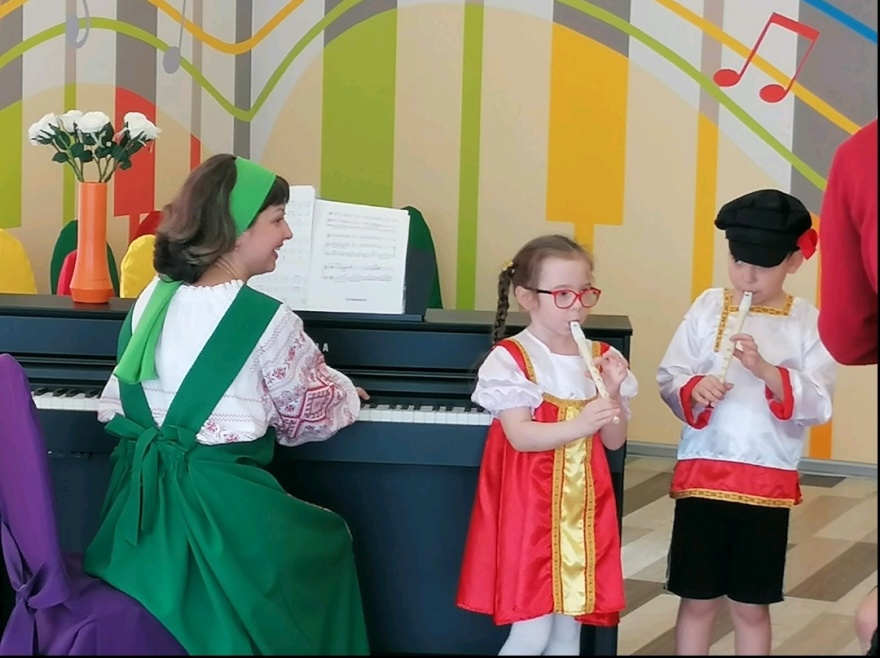 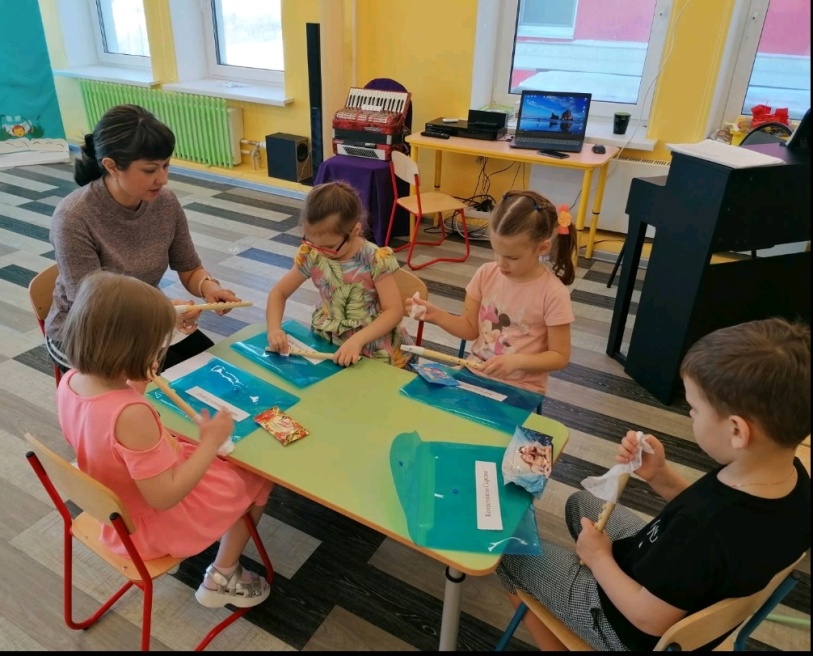 Спасибо за внимание